Муниципальный орган управления образованиемУправление образованием городского округа Красноуфимск
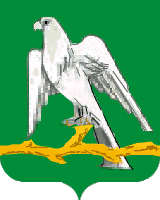 Единый методический день педагогических работников образовательных организаций городского округа Красноуфимск
ИТОГИ ПРОВЕДЕНИЯ МОНИТОРИНГОВЫХ ПРОЦЕДУР ПО ОЦЕНКЕ КАЧЕСТВА ПОДГОТОВКИ ОБУЧАЮЩИХСЯ В СЕНТЯБРЕ-ОКТЯБРЕ
 2020-2021 УЧЕБНОГО ГОДА
6 ноября 2020г.
[Speaker Notes: Проведение мониторинговых процедур по оценке качества подготовки обучающихся в сентябре-октябре 2020-2021 учебного года проводилось в соответствии с приказом Федеральной службы по надзору в сфере образования от 05.08.2020 года №821, МО и МП СО, приказа МОУО.]
Анализ входного контроля качества образования обучающихся 2- 4 классов
Количество участников входного контроля качества образования:
[Speaker Notes: В 2020-2021 учебном году в 108 классах на уровне НОО общеобразовательных учреждений города обучается 2323 обучающихся 

Обучающихся 2-4 классов участвовали в мониторинговых процедурах по учебным предметам русский язык и математика по контрольно-измерительным материалам, разработанным в ОО;
По русскому языку приняли участие  1467 человека - % от общего числа обучающихся 2-4 классов 
По математике – 1472 чел. - :]
Анализ входного контроля качества образования обучающихся 2-х классов по русскому  языку:
[Speaker Notes: Входные контрольные работа по русскому языку во 2-х- классах  в большинстве школ проводилась в форме диктанта и грамматического задания к нему. Работа направлена на оценку достижения планируемых результатов освоения содержательной линии «Орфография и пунктуация». 

Анализируя данные результатов, что у большинства  учащихся   на достаточном уровне сформированы умения по данному разделу.
Повышенный уровень – 18%, базовый уровень – 68%, низкий – 14%.]
Анализ входного контроля качества образования обучающихся 2- х классов
Проблемы, выявленные входе проведения входной диагностики
 по русскому языку:
Заглавная буква в начале слова. Пропуск и замена букв. Заглавная буква в именах собственных. Написание слов с безударной гласной.
Прописная буква в начале предложения. Знаки препинания в конце предложения: точка;
Сочетания жи-ши, чу-щу, ча-ша, чу-щу.
Умение делить слова на слоги, выделять ударный слог;
Умение различать гласные и согласные звуки, их характеристика;
Составлять и записывать ответ на поставленный вопрос. 
Соотносить предложенные словосочетания с главной мыслью предложения.
Пропуск, замена, перестановка букв;
Написание имён собственных;
Начало и конец предложения;
Пропуски, замена и искажение букв;
Не достаточное умение правильно оформлять письменный текст, аккуратно исправлять ошибки
[Speaker Notes: Обучающиеся умеют соблюдать красную строку при написании текста, правильно писать заглавную букву в начале предложения, раздельно писать слова в предложении,  правильно переносить слова, ставить знаки препинания в конце предложения.
     Но большое количество ошибок связано с пропусками, заменой и искажениями букв на письме. Это связано с недоразвитием фонематического слуха и низким уровнем развития произвольного внимания.
Достаточно большую работу следует провести по разделу «Звуки и буквы», на котором были основаны  грамматические задания. 
     Кроме этого, следует обратить внимание на формирование умения правильно оформлять письменный текст, аккуратно исправлять ошибки. Но следует сделать вывод о том,  что большое количество исправлений в работе, указывает на  достаточную сформированность навыка самоконтроля.

Рекомендации: Скорректировать последующую работу по русскому языку с учетом допущенных учениками ошибок.]
Анализ входного контроля качества образования обучающихся 2- х классов по математике :
[Speaker Notes: Контроль уровня предметных достижений по математике во 2-х классах всех школ проводился в форме комбинированной контрольной работы.
Цель проведения: выявить степень соответствия учебных достижений младших школьников общим базовым требованиям к подготовке учеников 2-х классов.

Работы содержали  три группы заданий.]
Анализ входного контроля качества образования обучающихся 2- х классов
Проблемы, выявленные в ходе проведения входной диагностики
 по математике:
Решение составных задач. Сложение и вычитание в пределах 100;
Составлять числовое выражение;
Выделять неизвестный. компонент арифметического действия и   находить его значение;
Решать текстовые задачи в 1- 2 действия на нахождение неизвестной величины;
Устанавливать зависимость и находить неизвестную величину в ситуации, изготовления товара (расход на предмет, количество предметов, общий расход) или расчета стоимости (цена товара, количество,   общая стоимость);
Измерять длину отрезка и строить отрезок данной длины;
Выполнять действия с нулём и единицей;
Математическая терминология; запись математических выражений;
Не  усвоены понятия «сумма» и «разность», названия компонентов действия сложения и вычитания;
Не усвоены понятия «отрезок», «ломаная», соответственно неверно выполнен чертеж, недостаточно развито пространственное воображение.
[Speaker Notes: 1 группа— задания базового уровня сложности. В них проверяется освоение базовых знаний и умений по предмету, обеспечивающих успешное продолжение обучения во 2 классе. Обучающимся предлагаются стандартные учебные или практические задачи, в которых очевиден способ решения, изученный в процессе обучения в 1 классе. Наибольшее затруднения вызвало задание «Запись числового ряда». 
2.Арифметические действия Затруднения вызваны тем, что не усвоены понятия «сумма» и «разность», названия компонентов действия сложения и вычитания.
3.Работа с текстовыми задачами
 Затруднения: не отработан навык  вычислений, не усвоено понятие «сумма».
4.Пространственные отношения. Геометрические фигуры. 
Затруднения: Не усвоены понятия «отрезок», «ломаная», соответственно неверно выполнен чертеж, недостаточно развито пространственное воображение.
 
2 группа— задания повышенной сложности. В них проверяется способность обучающихся решать учебные или практические задачи, в которых нет явного указания на способ выполнения, а обучающийся сам должен выбрать этот способ из набора известных ему. В некоторых случаях требуется интегрировать два - три изученных способа. большая часть детей достаточно хорошо могут извлекать информацию из таблицы, но недостаточное развитие навыка смыслового чтения показало частичный результат.

3 группа —проверяла готовность обучающихся решать нестандартные учебные или практические задачи, в которых нет явного указания на способ выполнения, а обучающийся сам должен сконструировать способ решения, комбинируя известные ему способы либо привлекая знания из разных предметов. Содержание заданий предполагает либо возможность использования нескольких способов решения, либо применение комплексных умений. 

Затруднения: несформированность умений сконструировать способ решения, комбинируя известные  способы, либо привлекая знания из разных предметов. неумение использования нескольких способов решения, либо применение комплексных умений. 

Вывод: В течение учебного года отработать умения. Необходимые для выполнения заданий базового уровня сложности, необходимые для продолжения обучения; продолжать работу по обучению нестандартных  и практических задач.]
Анализ входного контроля качества образования обучающихся 3- х классов по русскому языку :
[Speaker Notes: С Целью определения степени готовности обучающихся 3 класса  по русскому языку на начало учебного года, выявление типичных пробелов в знаниях обучающихся с целью организации работы по их ликвидации был проведен среди 498 учащихся Контроль уровня предметных достижений по русскому языку. Во всех ОО контроль  проводился в форме диктанта и грамматического задания к нему. 
Контрольный диктант включал изученные орфограммы.

Анализ результатов  входной контрольной работы (диктант с грамматическим заданием) позволяет сделать следующие выводы: 
         
      16% обучающихся выполнили работу каллиграфически правильно, без ошибок, 41,5% обучающихся допустили 1-2 ошибки на изученные орфограммы, 28,5% - допустили 3,4 ошибки на изученные правила. Не справились с работой 13% обучающихся.]
Анализ входного контроля качества образования обучающихся 3- х классов
Проблемы, выявленные в ходе проведения входной диагностики  по русскому языку:
Безударные гласные, проверяемые ударением;
Парные звонкие и глухие согласные в корне слова;
Мягкий знак разделительный;
Безударные гласные в корне слова;
Фонетический разбор слова;
Выделение грамматической основы предложения;
Пропуск, замена, вставка букв;
Безударные  гласные, проверяемые ударением в корне слов;
Непроверяемые  написания;
Большая  буква в именах, кличках животных, названиях населенных пунктов;
Гласные после шипящих (жи-ши, ча-ща, чу-щу);
Пропуск, замена, вставка букв;  
Двойные согласные.
[Speaker Notes: Имеются пробелы в знаниях  по темам: «Гласные после шипящих» (жи-ши, ча-ща, чу-щу) -25% обучающихся, «Пропуск, замена, вставка букв» -20%, «Двойные согласные» - 22%, «Разделительный Ь» - 28%. 
После   летних   каникул   значительно   снизился   уровень   усвоенного   учебного во   2   классе материала. Это можно пронаблюдать при анализе выполнения грамматического задания. Много ошибок и неточностей было допущено при выполнении фонетического разбора слова, нахождении грамматической основы слова, делении слов на слоги. Есть обучающиеся, которые не приступили к выполнению задания.
        Выводы:
Провести с обучающимися работу над ошибками в диктанте.
Продолжать работу с учащимися по распознаванию орфограмм  корня слова, подбору проверочных слов разных частей речи. 
Организовать индивидуальную и групповую работу с целью ликвидации пробелов в знаниях обучающихся: повторить правила на изученные темы, проводить на каждом уроке словарную работу, объяснительные и предупредительные диктанты.
Продумать систему повторения пройденного материала на уроках русского языка в 3классе, а также: усилить индивидуальную работу со слабоуспевающими и одаренными детьми.
Организовать индивидуальную работу с обучающимися, получившими неудовлетворительные отметки за работу.]
Анализ входного контроля качества образования обучающихся 3- х классов по математике :
[Speaker Notes: 498 чел.
Форма проведения: «Комбинированная контрольная работа». 
Цель контрольной работы: определение достижения учащимися уровня обязательной подготовки по курсу математики 2-го класса, а также сформированности обще-учебных умений – пространственных представлений, ориентации в пространстве, правильного восприятия учебной задачи, контроля и корректировки собственных действий по ходу выполнения задания.
Содержание контрольной работы определяется требованиями ФГОС к результатам освоения основной образовательной программы, соответствует планируемым результатам стандарта и требованиям к математической подготовке второклассников в авторских программах к учебникам, включенным в «Федеральный перечень учебников для 2 класса, рекомендованных Министерством образования и науки РФ на 2019-20учебный год».
Содержание работы ориентировано на нормативные требования к математической подготовке учащихся на начало 3 класса.
Задания входной контрольной работы составлены на материале следующих блоков содержания курса начальной школы: «Числа и величины», «Арифметические действия», «Работа с текстовыми задачами», «Пространственные отношения. Геометрические фигуры» и «Геометрические величины», «Работа с информацией».

Анализ входной контрольной работы по математике показал, что низкий 15 базовый 73 повышенный 15]
Анализ входного контроля качества образования обучающихся 3- х классов
Проблемы, выявленные в ходе проведения входной диагностики  по математике:
Решение задач. Сложение и вычитание;
Сравнение величин;
Сложение и вычитание двузначных чисел;
Решение составной задачи (ошибки в ходе решения);
Геометрический материал (умение начертить прямоугольник по одной известной стороне);
Выполнены на недостаточном уровне задания:
Сложение  и вычитание с переходом через разряд в пределах 100;
Вычислительные ошибки или ошибки в выборе порядка действий.
[Speaker Notes: Умение сравнивать величины и Усвоили письменные приёмы сложения  и вычитания 
Начало четверти показало, что приём письменного сложения и вычитания большинством детей освоен.
         Знание порядка действий в выражениях 6 НО допустили  вычислительные ошибки или ошибки в выборе порядка действий.]
Анализ входного контроля качества образования обучающихся 4- х классов по русскому языку :
[Speaker Notes: 475 чел 
Цель:  проверить умение писать текст под диктовку, соблюдая в практике письма изученные орфографические и пунктуационные нормы. Проверить умения распознавать и графически обозначать главные члены предложения, распознавать изученные части речи, классифицировать слова  по составу и графически обозначать значимые части.
Контрольная работа по русскому языку состоит из двух частей: диктант и грамматическое задание.

Анализ входной контрольной работы по русскому языку показал, что низкий уровень 24 базовый 68 повышенный 8]
Анализ входного контроля качества образования обучающихся 4- х классов
Проблемы, выявленные в ходе проведения входной диагностики  по русскому языку:
Определение падежей у имен существительных.
Выделение в словах с однозначно выделяемыми морфемами окончания, корня, приставки, суффикса. 
Безударные гласные в корне слова;
Выделение грамматической основы предложения;
Пропуск, замена букв и искажение слов;
Проверяемые  безударные гласные, парные согласные, непроизносимые согласные
Подбирать проверочные слова.
Распознавать части речи в предложении, находить грамматическую основу. 
Подбирать антонимы из текста.
[Speaker Notes: Обучающиеся показали хороший уровень сформированности навыков грамотного письма, умение видеть изученные орфограммы. С диктантом успешно справились (85%).
Показатель «2» по диктанту составил 15%.
Причины:
1) Недостаточный уровень сформированности основных компонентов учебной деятельности.
2) Логопедические нарушения отдельных обучающихся.
3) Отсутствие навыков самоконтроля, невнимание
        Анализируя выполнение грамматических заданий, можно сделать вывод, что все проверяемые умения сформированы у большинства обучающихся (выше 80%). 

РЕКОМЕНДАЦИИ
усилить коррекционную работу со слабоуспевающими детьми; 
грамотно строить методическую работу по предупреждению ошибок – графических, орфографических, связанных в умении подбирать слова в сильной позиции, применять правила к конкретной ситуации;
проводить постоянный тренинг по предупреждению ошибок;
продолжать работу по закреплению правил разбора предложения, разбора слова по составу;
уделять особое внимание целенаправленному повторению ключевых тем, предусмотренных государственной программой.]
Анализ входного контроля качества образования обучающихся 4- х классов по математике :
[Speaker Notes: 492 чел 
Цель контрольной работы: определение достижения учащимися уровня обязательной подготовки по курсу математики 3-го класса, а также сформированности обще-учебных умений – пространственных представлений, ориентации в пространстве, правильного восприятия учебной задачи, контроля и корректировки собственных действий по ходу выполнения задания.
Содержание контрольной работы определяется требованиями ФГОС к результатам освоения основной образовательной программы, соответствует планируемым результатам стандарта и требованиям к математической подготовке третьеклассников в авторских программах к учебникам, включенным в «Федеральный перечень учебников для 4 класса, рекомендованных Министерством образования и науки РФ на 2019-20учебный год».
Содержание работы ориентировано на нормативные требования к математической подготовке учащихся на начало 4 класса, которые должны достигаться учащимися.

Задания входной контрольной работы были составлены на материале следующих блоков содержания курса начальной школы: «Числа и величины», «Арифметические действия», «Работа с текстовыми задачами», «Пространственные отношения. Геометрические фигуры» и «Геометрические величины», «Работа с информацией».

Анализ входной контрольной работы по математике показал, что базоввй 66 повыше 12 низкий 22]
Анализ входного контроля качества образования обучающихся 4- х классов
Проблемы, выявленные в ходе проведения входной диагностики по математике:
Сбор и представление информации, связанной со счётом (пересчётом), измерением величин; фиксирование, анализ полученной информации. 
Зависимости между величинами. Площадь геометрической фигур. 
Числовое выражение. Установление порядка выполнения действий в числовых выражениях со скобками и без скобок. Нахождение значения числового выражения
Решение уравнений (связь между компонентами и результатами действий);
Нахождение периметра и площади геометрических фигур.
Устные приёмы вычислений в пределах 1000 (внетабличные случаи умножения и деления; сложение и вычитание с переходом через разряд).
[Speaker Notes: Умение сравнивать величины 
Усвоили письменные приёмы сложения и вычитания, хуже усвоены приёмы умножения и деления. Причина в дистанционном обучении, т.к. отработка этих приёмов пришлась на четвёртую четверть. Начало четверти показало, что приём деления обучающимися практически не освоен,  плохо знают таблицу умножения.
К заданию повышенной трудности приступали не все обучающихся]
[Speaker Notes: Мониторинговые исследования на уровне НОО
В течение учебного года на основании ВСОКО образовательными организациями были проведены мониторинговые исследования на уровне НОО с использованием фонда оценочных средств, разработанных педагогами. Были выявлены общие для образовательных организаций проблемы:
недостаточный уровень сформированности регулятивных и познавательных умений учащихся;
недостаточный уровень развития логического и алгоритмического мышления;
слабо сформированное умение на основе данной информации  и собственного жизненного опыта производить  интерпретацию этой информации, строить осознанное и произвольное речевое высказывание (будь то описание опыта, решение задачи, описание архитектурного памятника или исторического события и др.);
недостаточный уровень развития смыслового чтения; 
недостаточный уровень  сформированности УУД обучающихся при изучении содержательной линии «Развитие речи»;
недостаточная сформированность, как целостной системы,  функциональной  грамотности младших школьников, развивающей инициативу, нестандартность мышления, самостоятельное добывание знаний с опорой на опыт.]
Уровень подготовки обучающихся 5 классов
[Speaker Notes: в 5 классах
16.09.2020 г. – по учебному предмету «Русский язык» (часть 1);
17.09.2020 г. - по учебному предмету «Русский язык» (часть 2);
23.09.2020 г. – по учебному предмету «Математика»;
29.09.2020 г. – по учебному предмету «Окружающий мир».]
Уровень подготовки обучающихся 6 классов
[Speaker Notes: в 6 классах
17.09.2020 – по учебному предмету «Русский язык».
24.09.2020 – по учебному предмету «Математика»;
29.09.2020 – по учебному предмету «История»;
06.10.2020 – по учебному предмету «Биология»]
Уровень подготовки обучающихся 7 классов
[Speaker Notes: в 7 классах
16.09.2020 - по учебному предмету «Русский язык»;
21.09.2020 - по учебному предмету «Математика»;
23.09.2020 - по учебному предмету «История»;
28.09.2020 - по учебному предмету «Биология»;
06.10.2020 - по учебному предмету «География»;
08.10.2020 – по учебному предмету «Обществознание»]
Уровень подготовки обучающихся 8 классов
[Speaker Notes: в 8 классах
17.09.2020 – по учебному предмету «Русский язык»;
21.09.2020 – по учебному предмету «Математика»;
24.09.2020 – по учебному предмету «История»;
29.09.2020 - по учебному предмету «Биология»;
05.10.2020 – по учебному предмету «География»;
07.10.2020 – по учебному предмету «Обществознание»;
09.10.2020 – по учебному предмету «Физика»;
 «Иностранный язык» в соответствии с]
Уровень подготовки обучающихся 9 классов
[Speaker Notes: в 9 классах
16.09.2020 – по учебному предмету «Русский язык»;
21.09.2020 – по учебному предмету «Математика»;
24.09.2020 – по учебному предмету «История»;
28.09.2020 - по учебному предмету «Биология»;
30.09.2020 – по учебному предмету «География»;
05.10.2020 – по учебному предмету «Обществознание»;
07.10.2020 – по учебному предмету «Физика»;
09.10.2020 – по учебному предмету «Химия».]
Выводы по результатам участия обучающихся во ВПР
Наиболее высокий уровень подготовки  у обучающихся по обществознанию в 6 классах,
Наиболее низкий уровень подготовки у обучающихся  по химии в 11 классах,
У обучающихся, принимающих участие в ВПР в течении трех лет,  выявлена тенденция снижения качества обучения ,
 В 6 классах ниже процент объективности оценивания,
ВПР 2018 года выявили в большей степени проблемы сформированности предметных знаний и умений, 
Основные проблемы метапредметного характера:
 - несформированность умения устанавливать причинно-следственные связи, строить логическое рассуждение, умозаключение (индуктивное, дедуктивное и по аналогии) и делать выводы;
- низкий уровень читательской грамотности.
Русский язык ДР-10
Основные статистические показатели ДР-10
[Speaker Notes: Все задания экзаменационной работы имеют практико-ориентированный характер и проверяют следующие умения: опознавать, анализировать, сопоставлять, классифицировать языковые факты, оценивать их с точки зрения нормативности; осуществлять информационный поиск, извлекать и преобразовывать необходимую информацию; свободно владеть языком, демонстрируя при этом достаточный уровень словарного запаса и умение использовать различные грамматические конструкции.

Статистика выполнения отдельных заданий и экзаменационной работы в целом убеждает в необходимости обратить внимание на устранение некоторых дефицитов в современной методике обучения русскому языку. 

Дефицит внимания к содержанию и методам обучения русскому языку связан с излишним акцентом на подготовку к государственной итоговой аттестации. О том, что подготовка к сдаче ИА не может заменить целостное изучение предмета, говорилось неоднократно. Результаты ДР еще раз подтвердили этот тезис. 

В принципе речь идет о необходимости формирования нового пласта педагогической культуры, что позволит наряду с интенсивным внедрением в практику работы школы личностно-ориентированных методов обучения языку, с реализацией дифференцированного подхода в обучении русскому языку интенсивно использовать в работе учителя современные способы 22 проверки знаний, умений и навыков учащихся, критериальный подход к оценке творческих работ учащихся. 

Новые подходы позволят создать целостную методическую систему, ориентированную на коммуникативное развитие личности, на формирование и совершенствование умения понимать других людей и способности выразить свои мысли

Методическую помощь учителям и обучающимся при подготовке к ЕГЭ могут оказать материалы с сайта ФИПИ (www.fipi.ru):  документы, определяющие структуру и содержание КИМ ЕГЭ 2020 г.;  открытый банк заданий ЕГЭ; 7 См.: Бутакова Л.О. Языковая способность – речевая компетенция – языковое сознание индивида // II Международный конгресс исследователей русского языка «Русский язык: исторические судьбы и современность»: Сб. тезисов. – М., 2004. 8 См.: Кубрякова Е.С. Когнитивные аспекты словообразования и связанные с ним правила инференции (семантического вывода) // Новые пути изучения словообразования славянских языков. – Магдебург, 1997. 23  учебно-методические материалы для председателей и членов региональных предметных комиссий по проверке выполнения заданий с развернутым ответом экзаменационных работ ЕГЭ;  Методические рекомендации на основе анализа типичных ошибок участников ЕГЭ прошлых лет (2015–2018 гг.);  журнал «Педагогические измерения»;  Youtube-канал Рособрнадзора (видеоконсультации по подготовке к ЕГЭ 2016– 2019 гг.), материалы сайта ФИПИ (http://fipi.ru/ege-i-gve-11/daydzhest-ege).]
Математика ДР-10
Основные статистические показатели ДР-10
[Speaker Notes: Рекомендация. Развивать умение читать условие задачи, умение проводить систематические перебор вариантов, а также проверку полученного ответа. Результаты ДР по математике позволили выявить ряд проблем, на которые теперь необходимо перенести акцент в обучении математике. 

Наличие открытых банков заданий позволило активно внедрить онлайн тренажеры, которые позволили резко повысить эффективность итогового повторения и подготовки к экзамену с учетом индивидуальных образовательных траекторий каждого участника экзамена. Это могло обусловить снижение количества допущенных участниками ЕГЭ вычислительных ошибок при выполнении заданий с кратким ответом, ошибок, связанных с неправильным пониманием условия математической задачи. Помимо увеличения качества выполнения заданий с кратким ответом, заметен рост процента выполнения наиболее типовых заданий с развернутым ответом (задания 13 и 15). 

Рост результатов по другим заданиям с развернутым ответом заметен, но он меньше, так как для успешного их решения необходима не просто хорошая математическая «база», но и умения проводить логические рассуждения, четко и грамотно излагать свои мысли. Для формирования этих умений необходимо участие квалифицированного учителя, такую подготовку невозможно осуществлять в режиме тренажера. Хорошо заметны успехи выпускников образовательных организаций из регионов, где уделяется большое внимание реализации программ углубленного изучения математики, сопровождению процесса обучения адресным повышением квалификации и методической поддержкой учителя. Повышение успешности решения типовых вычислительных геометрических задач существенно опережает рост решения задач, требующих «видения геометрических фигур», развития геометрической интуиции. Это является следствием перекоса акцентов в преподавании геометрии в основной и старшей школе на заучивание определений и решение большого количества технических вычислительных задач, вместо решения содержательных геометрических задач, развивающих видение геометрических конструкций. По прежнему существенным резервом остается неумение ряда выпускников использовать математические знания и математический аппарат при решении практических задач.]
Английский язык ДР-10
Основные статистические показатели ДР-10
[Speaker Notes: ДР. по иностранным языкам, как и в предыдущие годы, включал в себя письменную и устную части. Таким образом, на контроль были вынесены умения участников работы  в четырех видах речевой деятельности: аудировании, чтении, письме, говорении, а также их языковые навыки. 

По сложности задания были разделены на три уровня. Во все разделы экзаменационной работы, помимо заданий базового уровня, были включены задания повышенного и (или) высокого уровней сложности. Уровень сложности каждого задания определялся сложностью языкового материала и проверяемых умений, а также типом задания. КИМ письменной части ЕГЭ состоял из четырех разделов: «Аудирование», «Чтение», «Грамматика и лексика», «Письмо»

Модель КИМ ДР по иностранным языкам дает возможность объективно устанавливать уровень иноязычной коммуникативной компетенции участников экзамена. Более того, данная модель имеет большие диагностические возможности применительно к требованиям ФГОС, поскольку предлагает конкретные методы измерения уровня иноязычной коммуникативной компетенции участников экзамена, формирование которой является основной целью обучения иностранным языкам в школе согласно ФГОС. 

Основными причинами ряда низких оценок являются недостаточно высокий уровень иноязычной коммуникативной компетенции, несформированность метапредметных умений, некоторые психологические и личностные факторы. 

Чтобы преодолеть трудности и ликвидировать дефициты, которые были обнаружены на ДР, необходимо перестроить процесс обучения иностранному языку в школе, использовать разные современные технологии, больше уделять внимания саморефлексии и самоорганизации обучающихся, повышать мотивацию к изучению иностранного языка. 

На уроке учащиеся должны осваивать не только новые знания, умения и навыки, но и овладевать универсальными действиями и способами решения различных коммуникативных задач, а также уметь их комбинировать и оценивать. Наряду с репродуктивными заданиями необходимо включать творческие проблемные задания как в учебную, так и во внеучебную деятельность обучающихся. 

Методическую помощь учителям и обучающимся при подготовке к ЕГЭ могут оказать материалы с сайта ФИПИ (www.fipi.ru):  документы, определяющие структуру и содержание КИМ ЕГЭ 2020 г.;  открытый банк заданий ЕГЭ;  учебно-методические материалы для председателей и членов региональных предметных комиссий по проверке выполнения заданий с развернутым ответом экзаменационных работ ЕГЭ;  методические рекомендации на основе анализа типичных ошибок участников ЕГЭ прошлых лет (2015–2018 гг.);  журнал «Педагогические измерения»;  Youtube-канал Рособрнадзора (видеоконсультации по подготовке к ЕГЭ 2016– 2019 гг.), материалы сайта ФИПИ (http://fipi.ru/ege-i-gve-11/daydzhest-ege).]
Биология ДР-10
Основные статистические показатели ДР-10
[Speaker Notes: Экзаменационная работа позволила получить объективные данные об уровне биологической подготовки выпускников, определить наиболее трудный для усвоения учебный материал. Анализ результатов показал различия в выполнении заданий разных типов и позволил выявить ряд проблем в знаниях и умениях экзаменуемых с различным уровнем подготовки и их типичные ошибки, которые следует учесть в подготовке обучающихся к итоговой аттестации следующего года. 
В целях более эффективной организации преподавания курса биологии в школе и подготовки обучающихся старших классов к ЕГЭ в 2020 г. по биологии рекомендуем преподавателям, выпускникам, а также их родителям обратить внимание на ряд содержательных (в области биологии) и организационных аспектов в построении системы подготовки к итоговой аттестации по биологии. В первую очередь следует провести анализ типичных ошибок и затруднений, выявленных по результатам ЕГЭ 2019 г. Это поможет оптимизировать учебную программу, методики преподавания. 

Методическую помощь учителям и обучающимся при подготовке к ЕГЭ могут оказать материалы с сайта ФИПИ (www.fipi.ru):  документы, определяющие структуру и содержание КИМ ЕГЭ 2020 г.;  открытый банк заданий ЕГЭ;  учебно-методические материалы для председателей и членов региональных предметных комиссий по проверке выполнения заданий с развернутым ответом экзаменационных работ ЕГЭ;  Методические рекомендации на основе анализа типичных ошибок участников ЕГЭ прошлых лет (2015–2018 гг.);  журнал «Педагогические измерения»;  Youtube-канал Рособрнадзора (видеоконсультации по подготовке к ЕГЭ 2016– 2019 гг.), материалы сайта ФИПИ (http://fipi.ru/ege-i-gve-11/daydzhest-ege).]
География ДР-10
Основные статистические показатели ДР-10
[Speaker Notes: Диагностика уровня подготовки по географии, может позволяет своевременно выявить пробелы в знаниях и предпринять необходимые меры, направленные на преодоление наиболее значимых недостатков в географической подготовке. 

Обучающиеся с неудовлетворительным уровнем подготовки не продемонстрировали достижение ни одного из требований ФГОС, 
Это не означает, что ни один из числа участникв ДР этой группы не имеет никаких географических знаний, но их знания фрагментарны, не имеют системы, основаны на обыденных представлениях. 

Самую многочисленную (53,1%) группу составляют обучающиеся  с удовлетворительным уровнем подготовки.  Эта группа выпускников демонстрирует достижение многих наиболее важных проверяемых требований стандарта. Подготовка этой группы характеризуется удовлетворительным владением базовым материалом различных тем, наличием наиболее общих пространственных представлений о размещении географических объектов и явлений. В то же время их знания не являются полными и системными. Следует отметить недостаточную сформированность у представителей этой группы многих универсальных познавательных учебных действий и неспособность использовать их для решения поставленных проблем, неумение сопоставить и интегрировать представленную в заданиях географическую информацию со своими знаниями. 

10-классникники  с хорошим уровнем подготовки демонстрируют достижение большинства требований образовательных стандартов на базовом и повышенном уровнях. Подготовка данной группы выпускников характеризуется хорошим знанием географических фактов, наличием детальных пространственных представлений о географических особенностях природы отдельных регионов мира и России, геоэкологии, размещении населения и хозяйства. У этой группы достаточно полно сформированы система теоретических знаний (понятия, закономерности), умения применить свои знания для анализа демографической ситуации, решения типовых заданий по объяснению особенностей природы, населения, хозяйства отдельных территорий. Важным элементом повышения уровня подготовки этой группы выпускников является формирование у них более глубоких знаний об особенностях природы, населения и хозяйства крупных стран мира и географических районов России, развития у них умения, использовать имеющиеся знания для решения практических задач. 

Обучающиеся с высоким уровнем подготовки обладают развитым аналитическим мышлением, способны применить имеющиеся у них знания для решения практических задач в новых, нестандартных ситуациях. 

Методическую помощь учителям и обучающимся при подготовке к ЕГЭ могут оказать материалы с сайта ФИПИ (www.fipi.ru):  документы, определяющие структуру и содержание КИМ ЕГЭ 2020 г.; 25  открытый банк заданий ЕГЭ;  учебно-методические материалы для председателей и членов региональных предметных комиссий по проверке выполнения заданий с развернутым ответом экзаменационных работ ЕГЭ;  Методические рекомендации на основе анализа типичных ошибок участников ЕГЭ прошлых лет (2015–2018 гг.);  журнал «Педагогические измерения»;  Youtube-канал Рособрнадзора (видеоконсультации по подготовке к ЕГЭ 2016– 2019 гг.), материалы сайта ФИПИ (http://fipi.ru/ege-i-gve-11/daydzhest-ege).]
Информатика ДР-10
Основные статистические показатели ДР-10
[Speaker Notes: Методическую помощь учителям и обучающимся при подготовке к ЕГЭ могут оказать материалы с сайта ФИПИ (www.fipi.ru):  документы, определяющие структуру и содержание КИМ ЕГЭ 2020 г.;  открытый банк заданий ЕГЭ;  учебно-методические материалы для председателей и членов региональных предметных комиссий по проверке выполнения заданий с развернутым ответом экзаменационных работ ЕГЭ;  Методические рекомендации на основе анализа типичных ошибок участников ЕГЭ прошлых лет (2015–2018 гг.);  журнал «Педагогические измерения»;  Youtube-канал Рособрнадзора (видеоконсультации по подготовке к ЕГЭ 2016– 2019 гг.), материалы сайта ФИПИ (http://fipi.ru/ege-i-gve-11/daydzhest-ege).]
История ДР-10
Основные статистические показатели ДР-10
[Speaker Notes: Экзаменационная работа по истории нацелена на выявление образовательных достижений обучающихся 10 классов общеобразовательных организаций. 

Анализ выполнения заданий показывает, что для наименее подготовленных обучающихся  основной проблемой является недостаток знаний. Это проявляется при выполнении всех заданий. Поэтому качественное улучшение результатов выполнения экзаменационной работы слабо подготовленными детьми  связано с освоением базы исторических знаний. Для хорошо подготовленных экзаменуемых наибольшую трудность представляют задания на знание фактов истории культуры, исторических понятий (терминов), а также задания на аргументацию, привлечение контекстных исторических знаний, работу с исторической картой (схемой), изобразительной наглядностью, письменными историческими источниками. Всем участникам ДР рекомендуется внимательнее относиться к требованиям заданий, вникать в суть формулировок (например, если в задании требуется привести факты, то именно фактов будет достаточно для выполнения, но если необходимо привести объяснения с опорой на факты, то одних фактов для выполнения этого задания не хватит).

Методическую помощь учителям и обучающимся при подготовке к ЕГЭ могут оказать материалы с сайта ФИПИ (www.fipi.ru):  документы, определяющие структуру и содержание КИМ ЕГЭ 2020 г.;  открытый банк заданий ЕГЭ;  учебно-методические материалы для председателей и членов региональных предметных комиссий по проверке выполнения заданий с развернутым ответом экзаменационных работ ЕГЭ;  Методические рекомендации на основе анализа типичных ошибок участников ЕГЭ прошлых лет (2015–2018 гг.);  журнал «Педагогические измерения»;  Youtube-канал Рособрнадзора (видеоконсультации по подготовке к ЕГЭ 2016– 2019 гг.), материалы сайта ФИПИ (http://fipi.ru/ege-i-gve-11/daydzhest-ege).]
Литература ДР-10
Обществознание ДР-10
Основные статистические показатели ДР-10
[Speaker Notes: Проверка литературных знаний и предметных умений с помощью КИМ по литературе, а также последующий анализ результатов выполнения диагностической работы позволяют получить необходимые данные об уровне освоения выпускниками Федерального компонента государственного стандарта основного общего образования.

Методическую помощь учителям и обучающимся при подготовке к ЕГЭ могут оказать материалы с сайта ФИПИ (www.fipi.ru):  документы, определяющие структуру и содержание КИМ ЕГЭ 2020 г.;  открытый банк заданий ЕГЭ;  Учебно-методические материалы для председателей и членов региональных предметных комиссий по проверке выполнения заданий с развернутым ответом экзаменационных работ ЕГЭ;  методические рекомендации на основе анализа типичных ошибок участников ЕГЭ прошлых лет (2015–2018 гг.);  журнал «Педагогические измерения»;  Youtube-канал Рособрнадзора (видеоконсультации по подготовке к ЕГЭ 2016–2019 гг.), материалы сайта ФИПИ (http://fipi.ru/ege-i-gve-11/daydzhest-ege).]
Обществознание ДР-10
Основные статистические показатели ДР-10
[Speaker Notes: Модель экзаменационной работы отражает интегральный характер обществоведческого курса: в совокупности задания охватывают основные разделы курса, базовые положения различных областей обществознания. Она проверяет широкий спектр предметных умений, видов познавательной деятельности и знания об обществе в единстве его сфер и социальных институтов, о социальных качествах личности и об условиях их формирования, о важнейших экономических явлениях и процессах, политике и праве, социальных отношениях, духовной жизни общества.]
Физика ДР-10
Основные статистические показатели ДР-10
[Speaker Notes: Наиболее важным видом деятельности, проверяемым в ДР по физике является решение задач. Несмотря на то что наблюдается положительная динамика для задач повышенного уровня сложности, результаты решения расчетных задач высокого уровня сложности остаются пока без изменений. 

Первый – дефициты в умении анализировать условие задачи. 

Второй – недостатки, связанные с полнотой представления решения. Зачастую у участников экзамена бытует мнение, что наличие верного ответа – это гарантия получения максимального балла за решение задачи. 

Целесообразно в рамках курсов повышения квалификации учителей выделить время на знакомство с частью материалов, которые в рамках ОГЭ/ЕГЭ разрабатываются для экспертов, проверяющих решения задач с развернутым ответом. Если в рамках текущего оценивания учителя будут придерживаться тех же требований, что в ЕГЭ, то повысится и качество выполнения заданий с развернутым ответом на экзамене. Приведем два примера того, на что нужно обращать внимание при обучении записи решения и проверке работ учащихся.

Методическую помощь учителям и обучающимся при подготовке к ЕГЭ могут оказать материалы с сайта ФИПИ (www.fipi.ru):  документы, определяющие структуру и содержание КИМ ЕГЭ 2020 г.;  открытый банк заданий ЕГЭ;  учебно-методические материалы для председателей и членов региональных предметных комиссий по проверке выполнения заданий с развернутым ответом экзаменационных работ ЕГЭ;  методические рекомендации на основе анализа типичных ошибок участников ЕГЭ прошлых лет (2015–2018 гг.);  журнал «Педагогические измерения»;  Youtube-канал Рособрнадзора (видеоконсультации по подготовке к ЕГЭ 2016– 2019 гг.), материалы сайта ФИПИ (http://fipi.ru/ege-i-gve-11/daydzhest-ege).]
Химия ДР-10
Основные статистические показатели ДР-10
[Speaker Notes: Содержательную основу КИМ ДР-10 по химии составила целостная система знаний. Данная система знаний образована системами ведущих химических понятий: о химическом элементе и веществе, системе понятий о химической реакции. 

Важнейшим фактором, определяющим успешность решения заданий диагностической работы по химии, является реализация системного подхода к формированию химических знаний и отработке умения работать с информацией, представленной в условии заданий в различной форме (текст, формула, схема). 
В целях учета названных выше факторов в рамках текущего и рубежного контроля целесообразно применять различные формы заданий, направленных на проверку химических свойств веществ и предусматривающих анализ данных, их отбор с учетом сформулированных вопросов, и/или заданий, включающих описание результатов химических экспериментов. При этом очень важно предлагать обучающимся проговаривать или записывать алгоритм действий. Именно данный шаг обеспечивает систему и логику в решении заданий любого уровня сложности.

Методическую помощь учителям и обучающимся при подготовке к ЕГЭ могут оказать материалы с сайта ФИПИ (www.fipi.ru):  документы, определяющие структуру и содержание КИМ ЕГЭ 2020 г.;  открытый банк заданий ЕГЭ;  учебно-методические материалы для председателей и членов региональных предметных комиссий по проверке выполнения заданий с развернутым ответом экзаменационных работ ЕГЭ;  Методические рекомендации на основе анализа типичных ошибок участников ЕГЭ прошлых лет (2015–2018 гг.);  журнал «Педагогические измерения»;  Youtube-канал Рособрнадзора (видеоконсультации по подготовке к ЕГЭ 2016– 2019 гг.), материалы сайта ФИПИ (http://fipi.ru/ege-i-gve-11/daydzhest-ege)]
Участие  обучающихся 10 классов  в диагностических работах
[Speaker Notes: По результатам ВПР в 10-11 классах можно сделать вывод, что наиболее высокий процент   обучающихся с низким уровнем подготовки по истории, химии и географии. Если сравнивать результаты ВПР по городу с результатами выборки по Свердловской области и России, то по большинству предметов городские результаты ниже]